ON ECONOMIC, BUSINESS & POLITICAL CLIMATERoger Tutterow, Ph.D.Coles College of BusinessKennesaw State Universityrtuttero@kennesaw.eduManufacture Alabama2021 Annual MeetingSeptember 17, 2021
Topic #1:
After 10 years of growth, COVID-19 sidelined the economy . . .  But for how long . . .  And what parts of the “new normal will be “new”?
Three Questions . . . that Dominated the Economics
What are the dynamics of the infection? Another surge? Can we get re-infected? Will COVID-19 mutate?

How do we separate the effects of voluntary behaviors 
from government mandated behaviors?

How do we respond with government supports end? 
What about end of forbearance agreements?
Contributions To GDP Growth 
(Source: Bureau of Economic Analysis)
2Q GDP Growth: By State
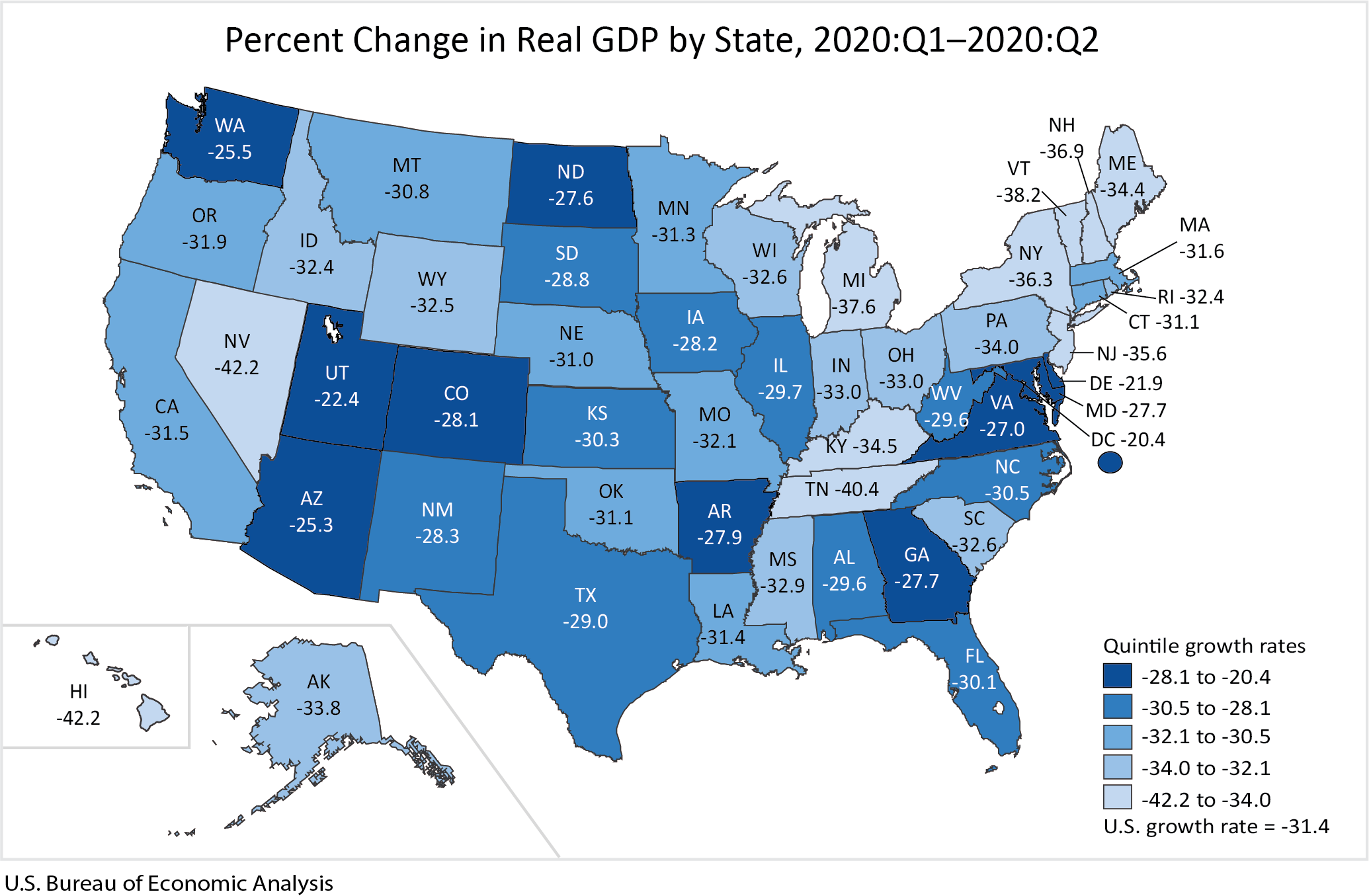 ISM’s “PMI”(Source: Institute of Supply Management)
Industrial Production
Industrial Production: From Peak
Foreign Exchange: Dollar (Trade Weighted)(Source: Board of Governors of the  Federal Reserve System)
Freight Shipments(Source: Cass Freight Index)
Consumer Sentiment(source: University of Michigan, Survey Research Center)
Retail Sales(source: U.S. Bureau of the Census, annual rate of growth)
Retail Sales(source: U.S. Bureau of the Census, annual rate of growth)
Inventory/Sales Ratio(Source: Department of Commerce, in months)
Inventory/Sales Ratio(Source: Department of Commerce, in months)
Inventory/Sales Ratio(Source: Department of Commerce, in months)
Leading Economic Indicators(source: Conference Board, % change in last 6 months)
Topic #2:
Labor market concerns were about availability – then unemployment – now, where are the workers
Change in Payroll Employment (Source: Bureau of Labor Statistics)
Change in Payroll Employment (Source: Bureau of Labor Statistics)
Employment Below Peak (Source: Bureau of Labor Statistics)
Drop from Peak (Source: Bureau of Labor Statistics)
Recover from Bottom (Source: Bureau of Labor Statistics)
Employment: Alabama (thru 2/20)
Employment: Alabama (thru 7/21)
US Employment by Sector (post-Covid) (Source: Bureau of Labor Statistics)
Employment(Source: Bureau of Labor Statistics)
Labor Force Participation
JOLTS: Job Openings
Topic #3:
Oil prices plunged, then surged. Okay, gas were cheaper – that was good for North Carolina but bad for Texas – but now what?

  And what about wood . . . Brother, can you spare a 2x4?

	. . . and, are the inflation worries on the table to stay?
Prices: Still talk of Deflation/Inflation?(source: Bureau of Labor Statistics)
CPI was up 0.5% in July – after being up 0.9% and 0.6% in June and May.
Core CPI up 0.3% in July – after being up by 0.9% and 0.7% in June and May.
Overall CPI up 5.4% over last 12 months. Core up 4.3% over same period. 
Supply chain disruptions, hoarder behavior was at play in food prices in early 2020, easing in recent months.
Energy component up by 23.8% over the last 12 months.
CPI & PCE: Core(source: US Department of Labor)
Inflation Transitory?
Supply Shocks vs Demand Shocks
Productivity & Unit Labor Cost
Globalization & Value of $
Labor Shortages & Age Demographics
Capacity Utilization
Crude Oil: West Texas Intermediate(Source: US Energy Information Administration)
Who Gets Hurt By Lower Energy Prices?
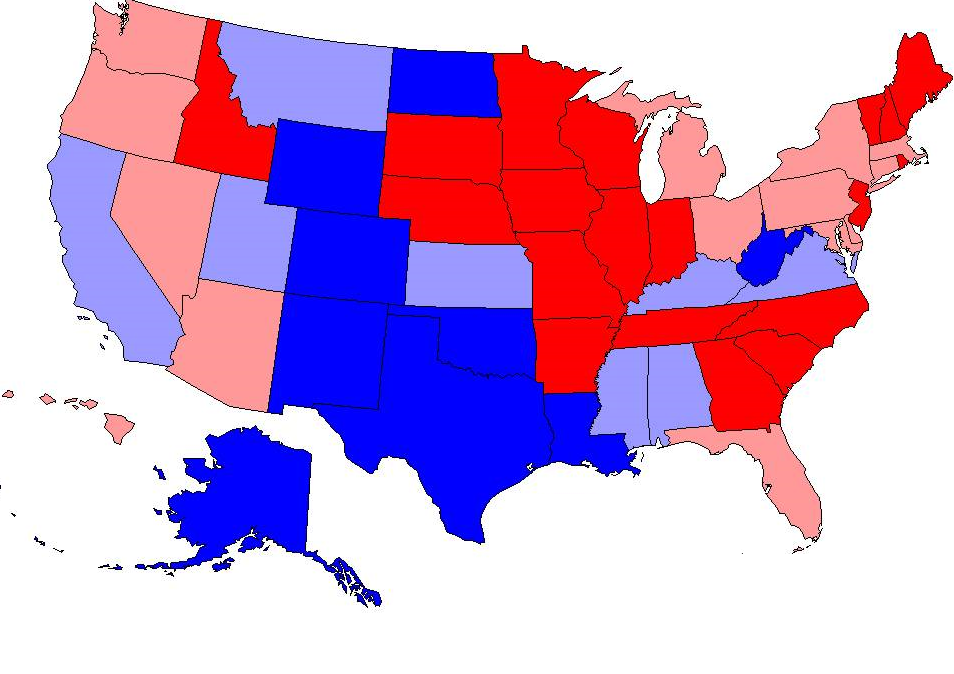 Construction Cost w/o Energy(Source: BLS PPI & ABC)
Topic #4:
After starting to unwind three rounds of QE . . . we went to zero in March 2020.

   . . .  sowhat the banks – and the alphabet soup of liquidity facilities?
Federal Funds Rate9 Up, 3 Down, back to ZLB (Source: Board of Governors of Federal Reserve System)
10-Year Treasury Bonds(Source: Board of Governors of Federal Reserve System)
Federal Reserve Stimulus
March 15 
FFR to ZLB
Quantitative Easing 
Incent Discount Window
Relax Capital Requirements (Buffers)
Extend U.S. Dollar Liquidity Swaps
March 17
CPFF (Commercial Paper)
PDCF (Primary Dealers) 
March 18
MMLF (Money Market Mutual Funds)
March 23
QE expanded to CMBS
PMCCF/CMMCCF (Corporate Credit)
TALF (Term Asset-Based Securities)
Backed by Treasury Funds
April 9
PPP Loans
Main Street Business Debt (1 yr def)
Municipal Liquidity (pop > 1MM)
Fed: Securities Held Outright(source: Board of Governors, Federal Reserve System)
90+ Days Delinquent by Loan Type(source: Federal Reserve Bank of New York Credit Panel/Equifax)
Percent
Percent
15
15
Credit Card
Student Loan
10
10
Auto Loan
Mortgage
5
5
HE Revolving
0
0
MBA Mortgage Activity: Purchase & Refinance(Source: Mortgage Bankers Association)
90+ Days Delinquent by Loan Type(source: Federal Reserve Bank of New York Credit Panel/Equifax)
Percent
Percent
15
15
Credit Card
Student Loan
10
10
Auto Loan
Mortgage
5
5
HE Revolving
0
0
CRE Loan Standards: Net Tightening(Source: Federal Reserve System, Senior Officers Lending Survey)
C&I Loan Standards: Net Tightening(Source: Federal Reserve System, Senior Officers Lending Survey)
Topic #5:
Residential and commercial real estate moving in different directions??

Housing market getting “frothy” again?
Construction Spending (Source: U.S. Bureau of Census)
Architecture Billings Index (AIA)
Non-Residential Construction (Source: U.S. Bureau of Census)
US Housing Permits: SF and Total(source: U.S. Bureau of Census)
US Housing Permits: Multi-family(Source: U.S. Bureau of Census)
Case Shiller: National Index(source: Standard & Poor’s)
Home Price per $000 P&I
CS/S&P Home Price Index(Source: S&P Case Shiller)
Home Prices: Alabama
Household RE Equity(Source: Board of Governors of Federal Reserve System)
Topic #6:
COVID-19 opened the flow on spending – where do we go from here? 

How will be pay for it?

And what about the demographics?
Currents Issues in Fiscal Affairs
Federal:
Fiscal Outlook fundamentally shifted back by COVID
Next in Play: Infrastructure, FAST extended, Tax Changes: Rates & SALT
Always in Play: SCOTUS
Ongoing Play: Revising Trade – China deals on hold
Bilateral vs Multilateral, Lumber deals and tariffs
States:
Income and Sales Tax revenue plunge; spending cut will follow
Some State Revenues in Surplus
Deferred Income Tax collection shifts state revenues
Tax Reform Initiatives in other States slow, but SALT consideration weigh in
SE states domination biz location ranking, but not exclusive.
Local:
RE valuation rising = tax revenues, fiscal distress moderating
Federal bailout of Munis with over 1MM in population
The ZOOM Economy!!
Debt as % of GDP(source: U.S. Office of Management & Budget)
The Demographics: Boom & Bust(Source: CDC, US Bureau of Census)
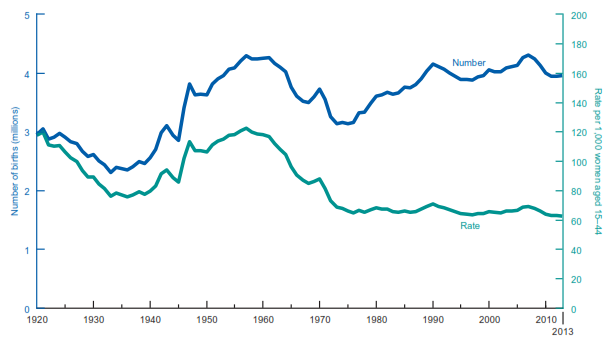 2020 Migration(source: NAMS Report)
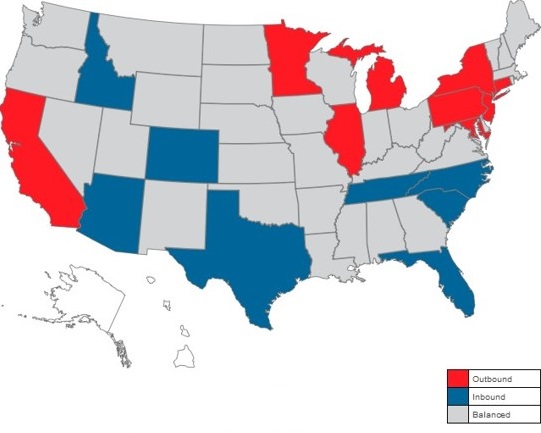 ON ECONOMIC, BUSINESS & POLITICAL CLIMATERoger Tutterow, Ph.D.Coles College of BusinessKennesaw State Universityrtuttero@kennesaw.eduManufacture Alabama2021 Annual MeetingSeptember 17, 2021